Rivier University Education DivisionSpecialist in Assessment               of Intellectual Functioning(SAIF) Program ED 656, 657, 658, & 659John O. Willis, Ed.D., SAIF
3.11.13 Rivier Univ.
SAIF    Statistics    John O. Willis
1
Expected Annual Growth on the WIAT-III
To get some idea of the expected growth in raw scores (number of items passed plus credit for items not administered below the “basal” or set of correct items at the lowest level administered), I looked up the raw score that would give a standard score of 100 (50th percentile) on each subtest in the middle (winter norms) of each grade.  Those raw scores are graphed on the following slides.
For example, on the first graph (slide 6), a student in the middle of fourth grade would need to read correctly 42 words and 28 phonetically regular nonsense words correctly to receive a standard score of 100 (50th percentile).
	To maintain that standard score of 100 in the middle of fifth grade, the student would need to read correctly 47 real words (5 more words in 12 months) and 29 nonsense words (1 more word in 12 months).
The amount of expected growth, as you will see, varies considerably from grade to grade and subtest to subtest.  However, it is clear that considerable caution must be exercised when using the WIAT-III to measure annual growth, when expected raw-score gains for one year are often so small.
	The WIAT-III is not unusual in this regard.  Many individually administered achievement tests have even smaller expected annual raw-score gains.
I do not find normed, individually administered achievement tests (again, the WIAT-III is as good as any and better than most) to be a trustworthy means of measuring academic progress over short periods of time (less than about two years).  Group-administered tests with larger numbers of items might be more sensitive.  And, of course, measurement of short-term (even weekly) progress is one of the major purposes for curriculum-based assessment or measurement.
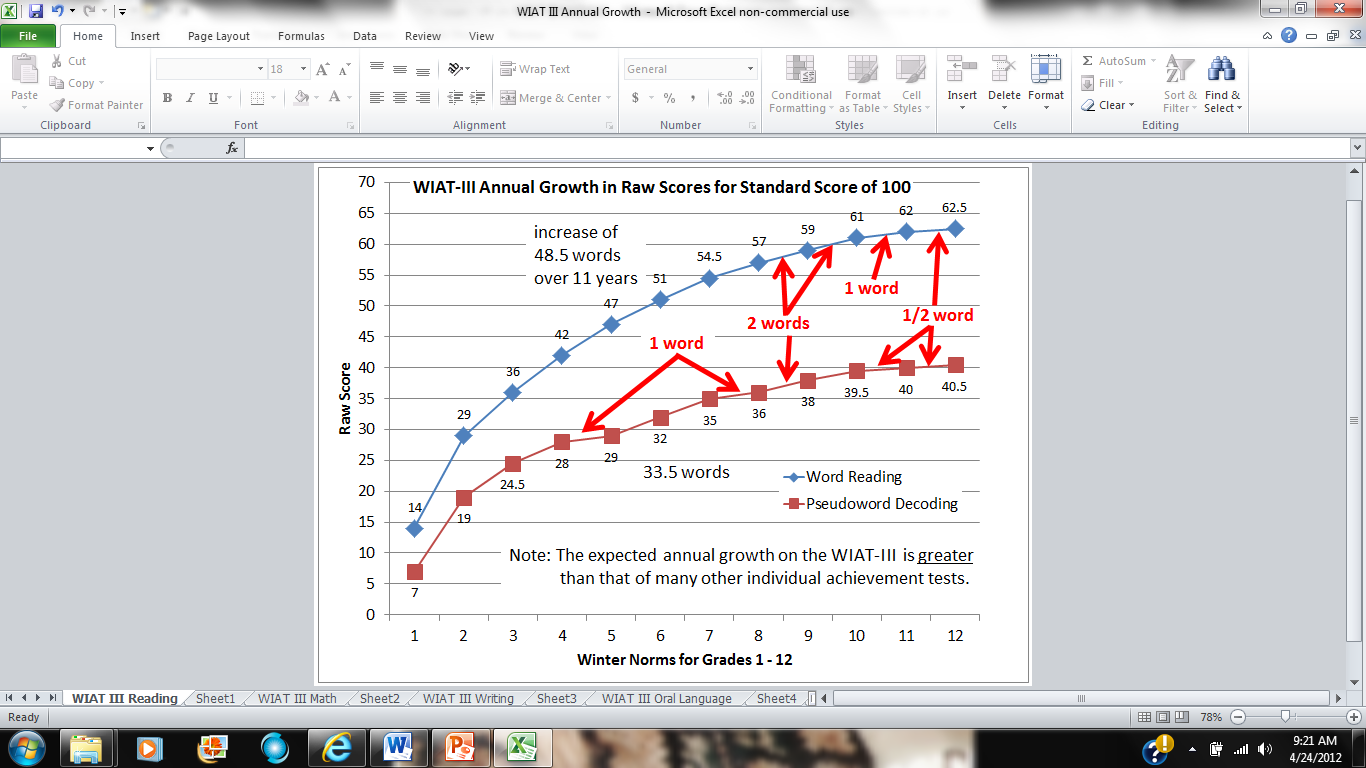 WIAT III
Trademark & Copyright 2009  Pearson Education
6
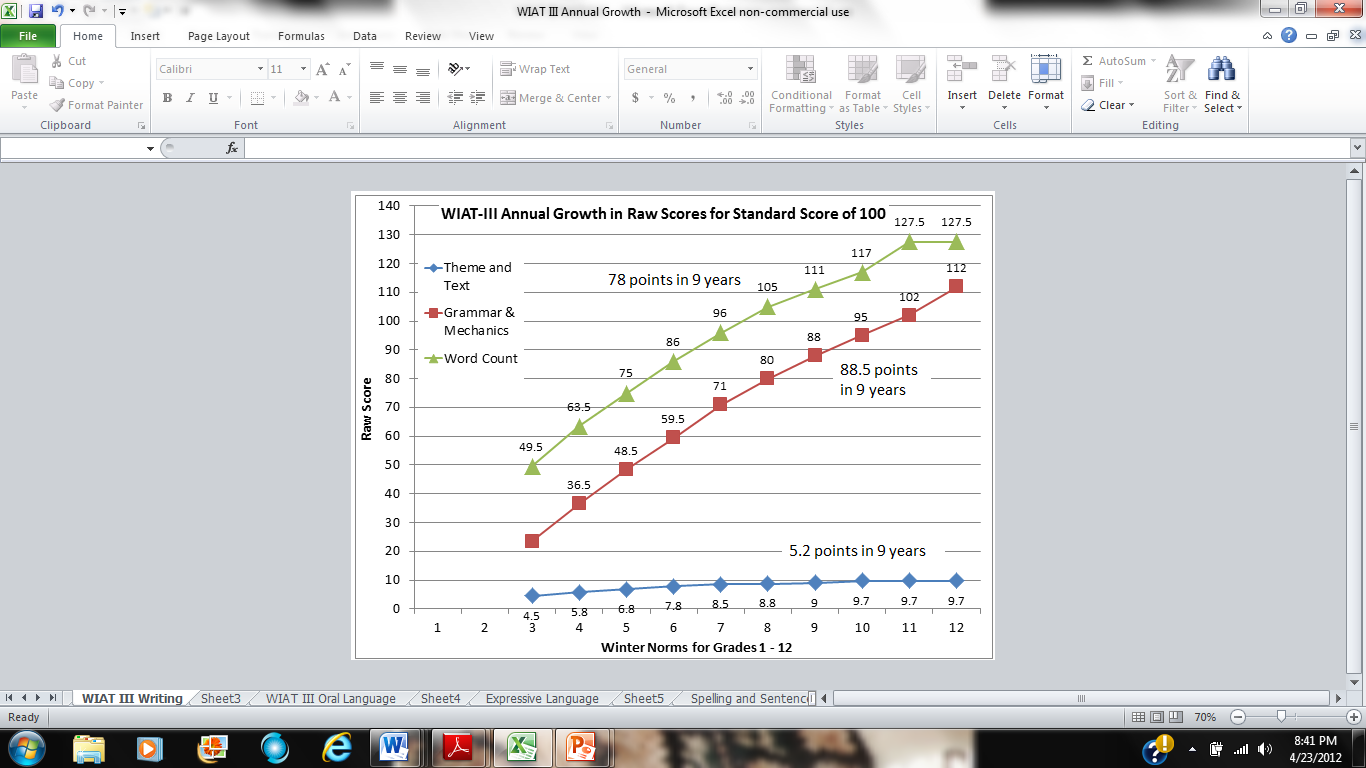 WIAT III
Trademark & Copyright 2009  Pearson Education
7
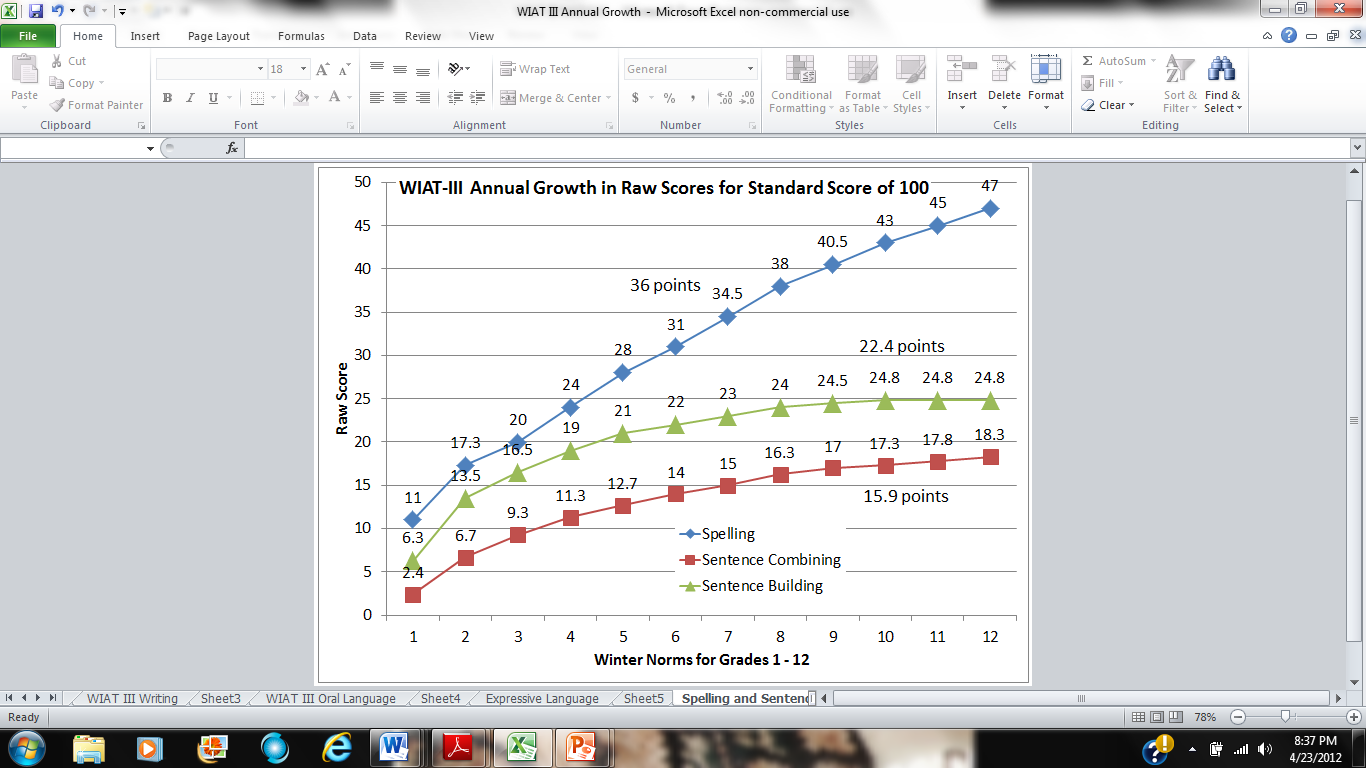 WIAT III
Trademark & Copyright 2009  Pearson Education
8
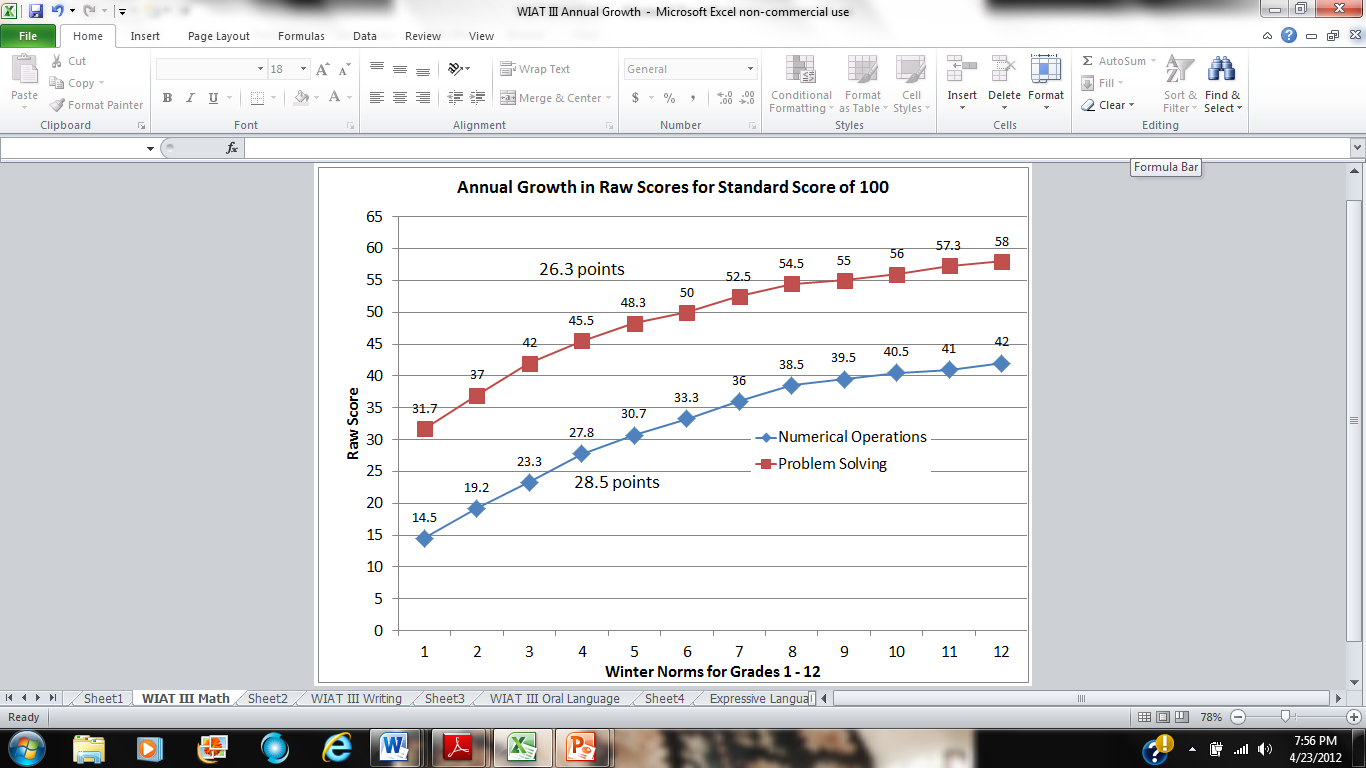 The expected annual growth for a typical (50th percentile) student on the WIAT-III spans more raw score points than on many individual achievement tests, but I would not recommend using any individual achievement test to measure annual progress, especially in the higher grades.
WIAT III
Trademark & Copyright 2009  Pearson Education
9
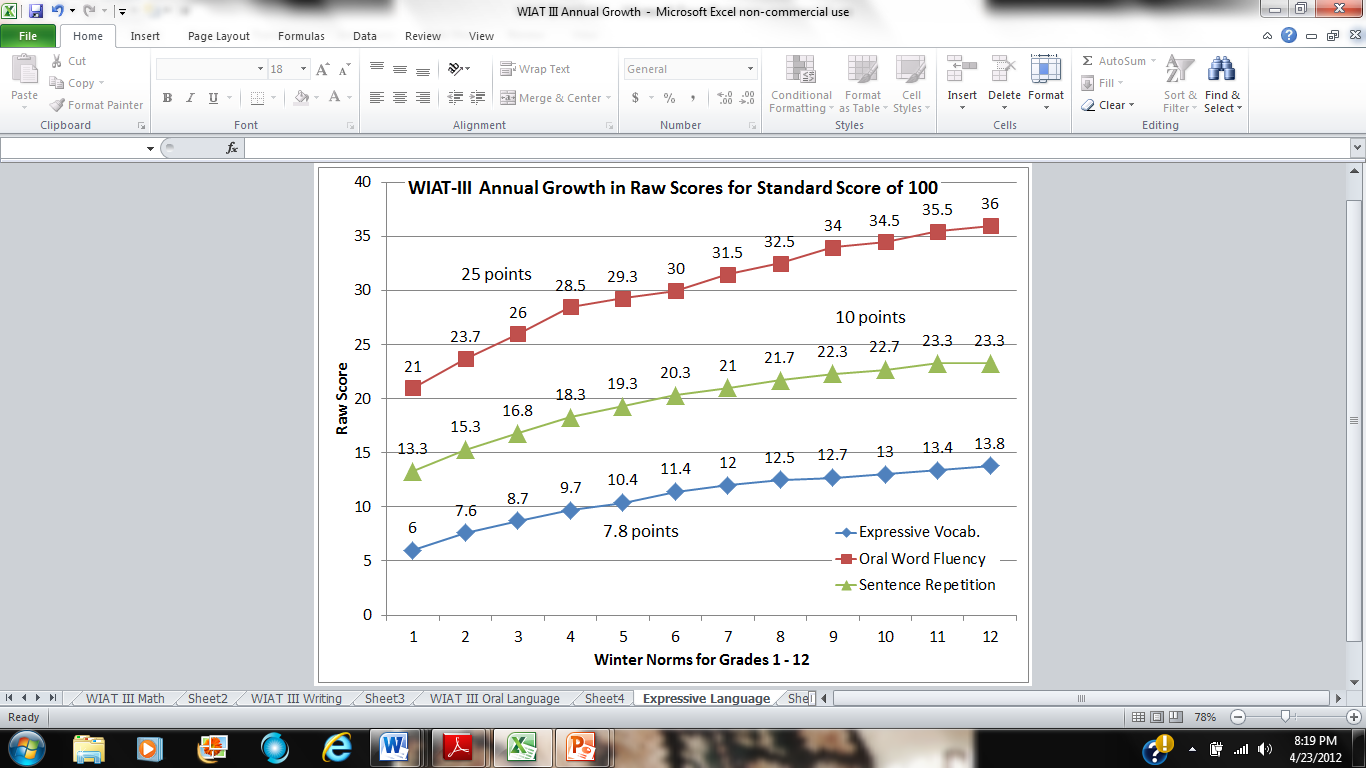 WIAT III
Trademark & Copyright 2009  Pearson Education
10
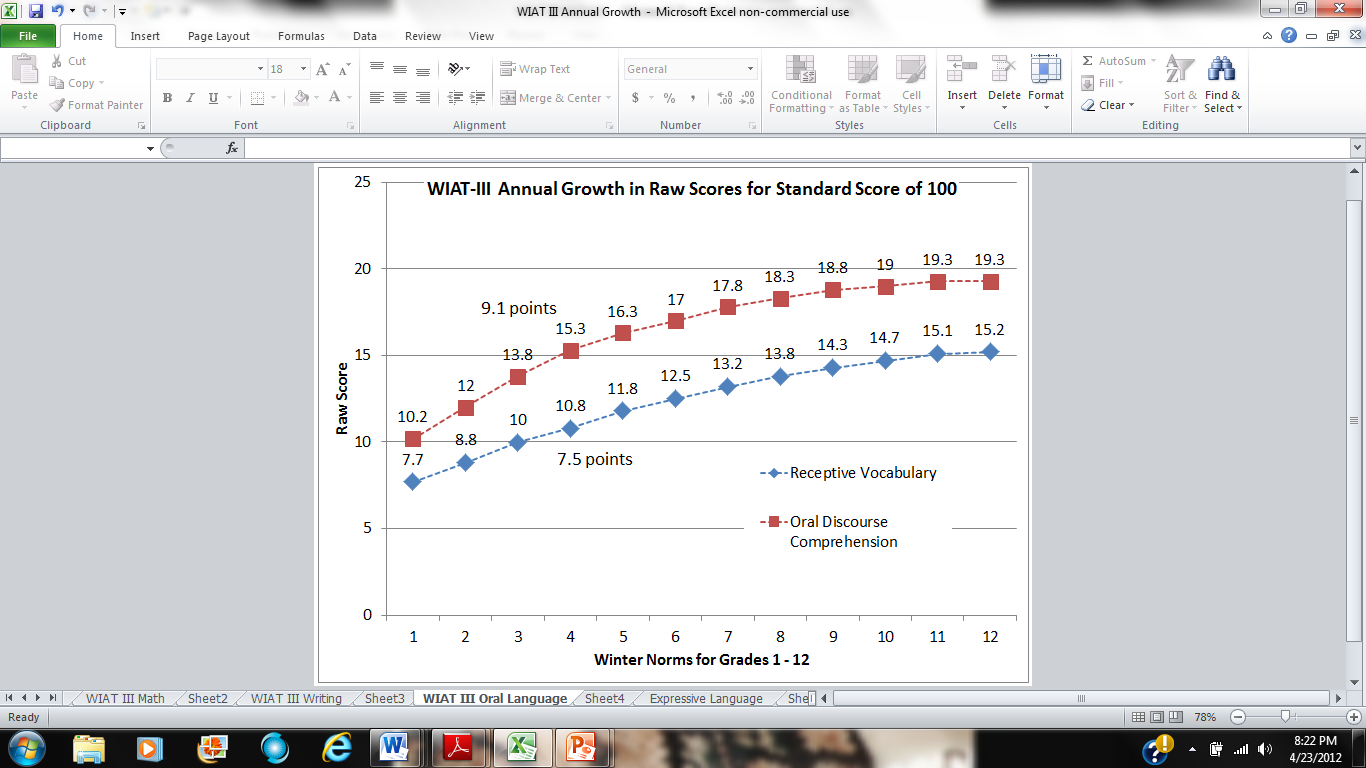 WIAT III
Trademark & Copyright 2009  Pearson Education
11